PRE-HISTORICAL AGE
Presented By:Professor Nissar Ahmad Kumar
Department of History
Govt Degree College Boys Anantnag
Prehistory
An Overview
The prehistoric period
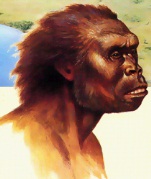 c. 4.5 MYA-3700 BCE
Major accomplishments
Tool manufacture and use
Communication
Verbal
Written?
Domestication of animals
And plants?
Finally:  agriculture
The “First Wave”
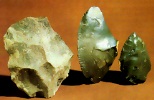 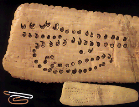 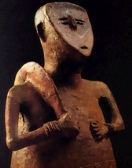 The Paleolithic period
“old stone age”
c. 500,000 BCE - c. 6000 BCE
Basic features
Hunting and gathering
Remarkable art (and religion?)
Simple tools of chipped stone
Simple shelters
Fire
c. 150,000 BCE?
Language
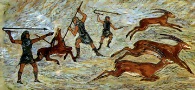 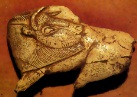 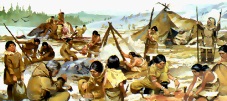 The Neolithic period
Began in Middle East around 6000 BCE
to c. 3700 BCE
Basic features
Food production
Polished stone tools 
and weapons?
More settled, less nomadic lifestyles
“permanent” villages
Population increases
Development of a more complex (and satisfying?) social order
Human evolution
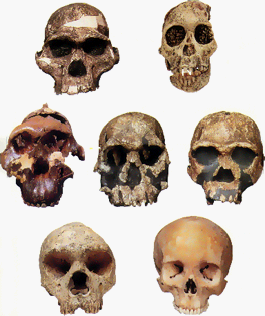 The Australopithecines
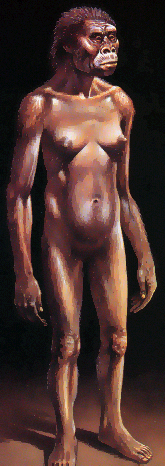 “Lucy”
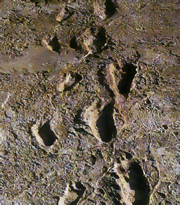 Homo habilis
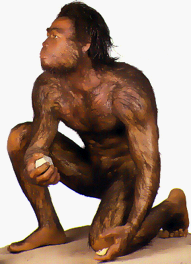 “Handy Man”
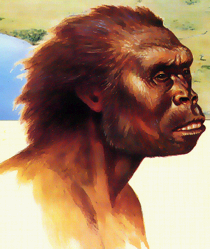 Homo erectus
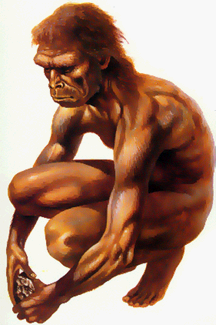 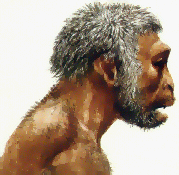 The mysterious Neanderthal
The subject of one of prehistory’s most intriguing questions
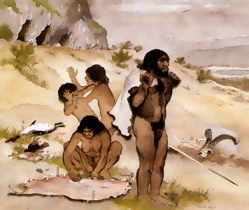 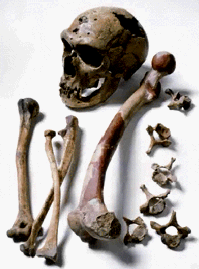 Eating
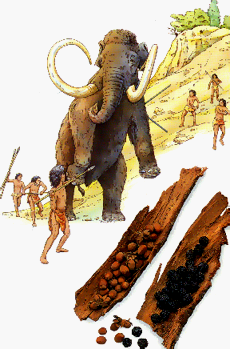 Who was the more productive?
The hunter?
Or the gatherer?
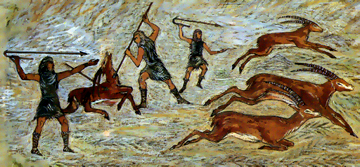 The peripatetic life
c
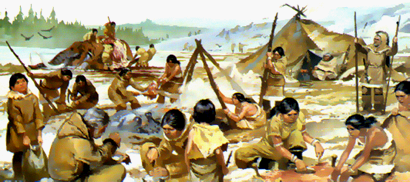 Social scenes
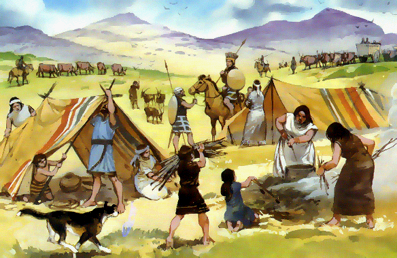 Extraordinary art!
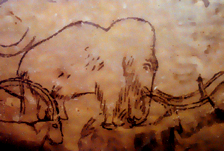 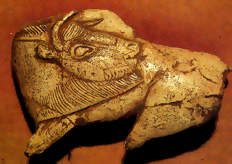 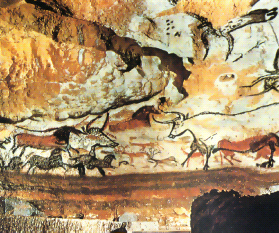 Cave art (cont.)
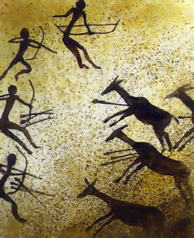 What general theme is evident here?
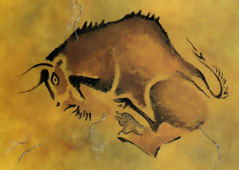 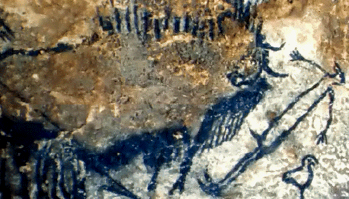 Cave artists
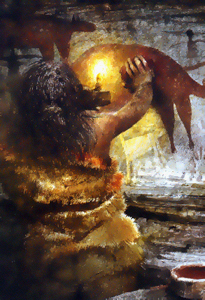 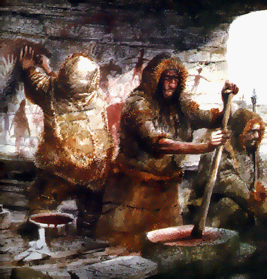 Paleolithic religion?
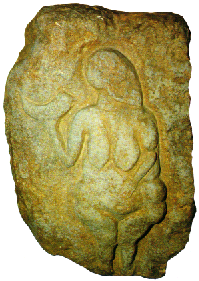 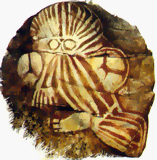 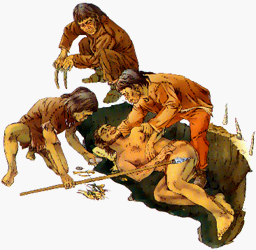 Homo faber
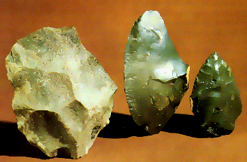 Early stone tools
A. Homo habilis
B. Homo erectus
C. Neanderthal
C.
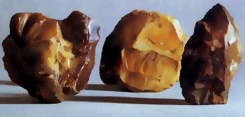 A.
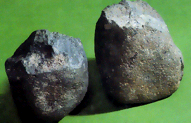 B.
The Fertile Crescent
shaduf
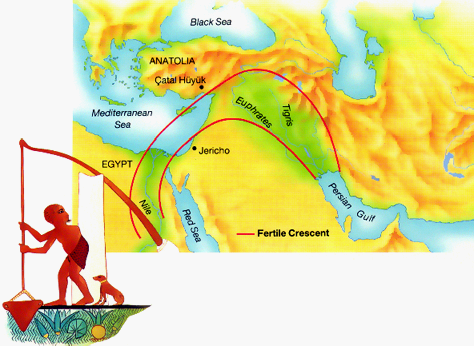 Farming
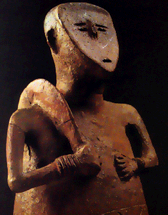 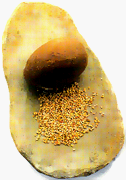 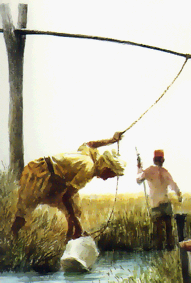 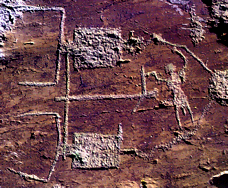 Settling down
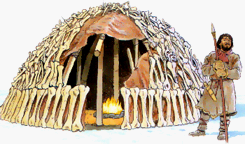 Prerequisite to civilization
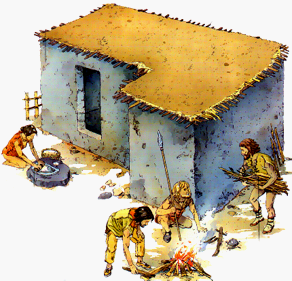 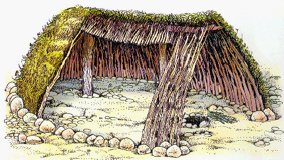 Jericho
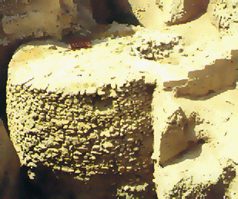 Jordan River valley
c. 8000 BCE
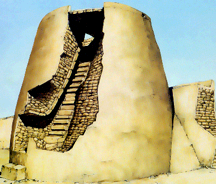 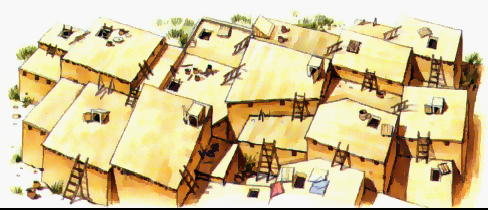 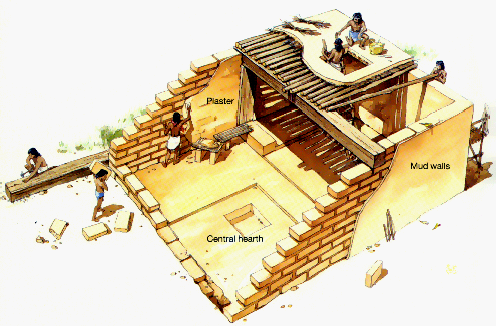 Catal Hüyük
Modern Turkey
c. 6500 BCE
Catal Hüyük (cont.)
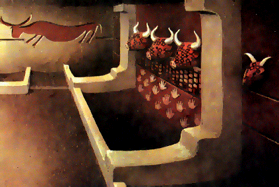 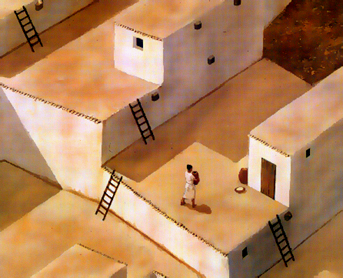 The first writing?
Symbolic writing
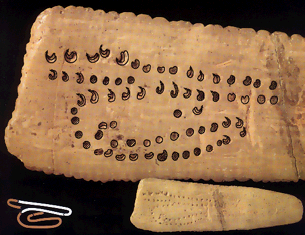 Neolithic religious life
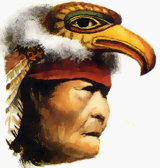 Beliefs
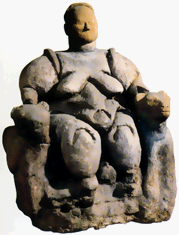 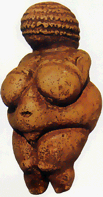 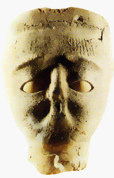